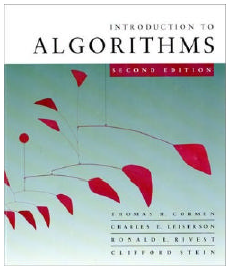 CMPE371Analysis of AlgorithmsFALL 2023-2024Lecture 5Brute Force Approach
Brute Force Approach
A straightforward approach of trying exhaustively all possible potential alternatives for the solution of the given problem, usually based directly on the problem’s statement and definitions of the concepts involved.

Example: Selection sort algorithm.
Brute-Force Sorting Algorithm
Selection Sort   Scan the array to find its smallest element and swap it with the first element.  Then, starting with the second element, scan the elements to the right of it to find the smallest among them and swap it with the second elements.  Generally, on pass i (0  i  n-2), find the smallest element in A[i..n-1] and swap it with A[i]: A[0]     .   .   .    A[i-1]  |  A[i],  .   .   .  , A[min], .   .   ., A[n-1]        
        
in their final positions

Example: 7   3   2   5
Analysis of Selection Sort
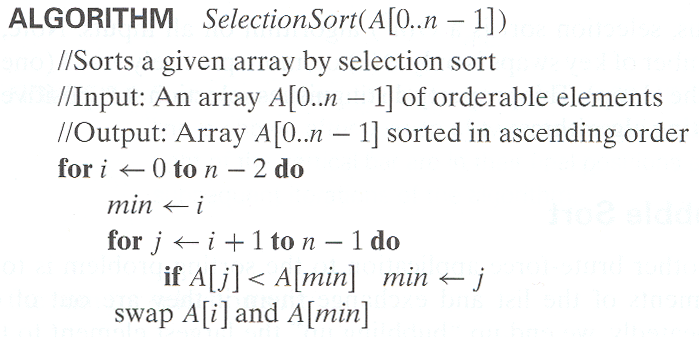 Time efficiency:

Space efficiency:
Θ(n2)
Θ(n).
Brute-Force String Matching
pattern: a string of m characters to search for
text: a (longer) string of n characters to search in
problem: find a substring in the text that matches the pattern

Brute-force algorithm
Step 1  Align pattern at beginning of text
Step 2  Moving from left to right, compare each character of       pattern to the corresponding character in text until
all characters are found to match (successful search); or
a mismatch is detected
Step 3  While pattern is not found, and the text is not yet       exhausted, realign pattern one position to the right and       repeat Step 2
Pseudocode and Efficiency
Time efficiency: θ(m.n) in the worst case.
Examples of Brute-Force String Matching
Pattern:      001011                                                                                 Text: 10010101101001100101111010                                         



Pattern: happy                                                                                       Text: It is never too late to have a happy childhood.
Brute-Force Polynomial Evaluation
Problem: Find the value of  polynomial
 p(x) = anxn + an-1xn-1 +… + a1x1 + a0                                                 
 at a point x = x0

Brute-force algorithm







Efficiency: θ(n2)
p  0.0
for i  n downto 0 do
      power  1
      for  j  1 to i do	//compute xi  
             power  power  x
      p  p + a[i]  power
return p
Polynomial Evaluation: Improvement
We can do better by evaluating from right to left:

Better brute-force algorithm 









Efficiency:
p  a[0]
power  1
for i  1 to n do
    power  power  x
      p  p + a[i]  power
return p
Θ(n) multiplications
Brute-Force Strengths and Weaknesses
Strengths
wide applicability
simplicity
yields reasonable algorithms for some important problems(e.g., matrix multiplication, sorting, searching, string matching) 
Weaknesses
rarely yields efficient algorithms 
some brute-force algorithms are unacceptably slow 
not as constructive as some other design techniques
Exhaustive Search
A brute force solution to a problem involving search for an element with a special property, usually among combinatorial objects such as permutations, combinations, or subsets of a set.

Method:
generate a list of all potential solutions to the problem in a systematic manner

evaluate potential solutions one by one, disqualifying infeasible ones and, for an optimization problem, keeping track of the best one found so far
when search ends, announce the solution(s) found
Example : Traveling Salesman Problem
10/25/2023
10/25/2023
10/25/2023